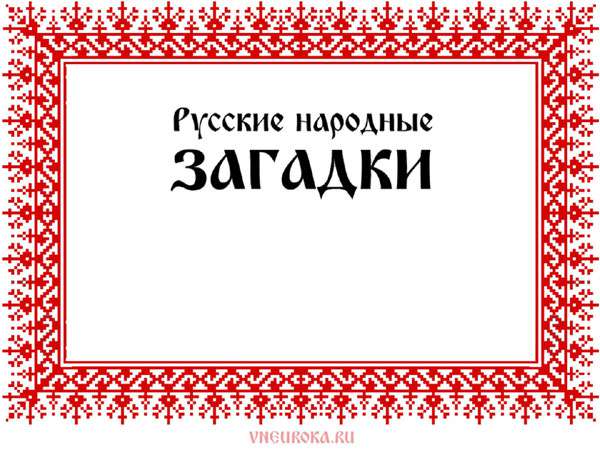 Муниципальное  дошкольное образовательное учреждение
"Детский сад "Лучик"
 


 
 
«В РУССКОМ СЕЛЕ»
(проект)
 
 
                                                                                         Авторы: Шугаипова Т.И.Кузьминых Л.И.
                                                                                                        
                                                                                                               
                                                                                                                
 п.Коммунистический, 2015 г.
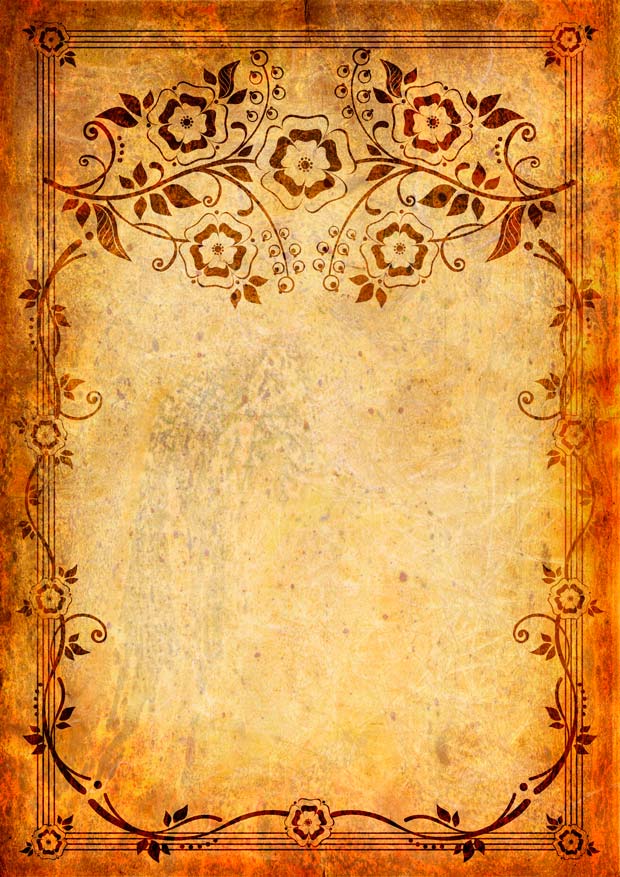 «Русский народ не должен терять своего нравственного авторитета среди других народов — авторитета, достойно завоеванного русским искусством, литературой…Национальные отличия сохранятся и в XXI веке, если мы будем озабочены воспитанием душ, а не только передачей знаний».
Д.С.Лихачев
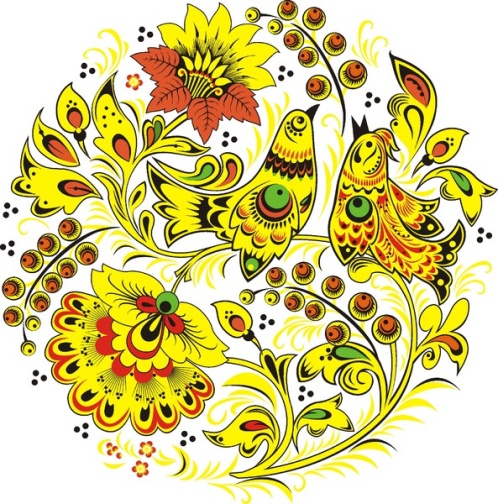 С возвращением к нам национальной памяти, всё больше и больше хочется знать о русской культуре, её прошлом, о том, как жили наши предки, во что одевались, что ели и чем занимались, а в дошкольном возрасте это как никогда актуально. Данная тематика вызывает у детей большой интерес именно по этому, данный проект направлен на изучение истории русского народа, организации его быта, особенностях национального костюма, русской народной кухни, роде занятий русского народа.
Проблема. В возрасте 3-5 лет знания детей об истории русского народа очень малы, даже можно сказать минимальны. Хотя данная тема оказалась оче6нь привлекательной для воспитанников т.к. при чтении русских народных сказок и рассматривания к ним иллюстраций от детей прозвучало множество вопросов о том, как люди жили раньше?
Актуальность. В настоящее время страна переживает политический, экономический и социальный кризис, влияющий и на моральные устои общества. Отказ от прежних советских идеалов, отсутствие четко определенных нравственных ценностей вызвали нежелательные последствия в нравственном развитии подрастающего поколения. 
Актуальность данного проекта определена современной ситуацией общественного развития, характеризующейся обращением к общечеловеческим ценностям и, в то же время, к человеческой индивидуальности.
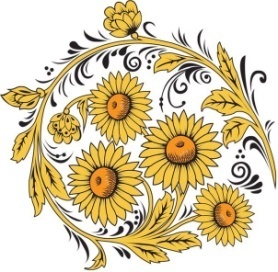 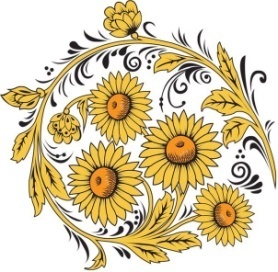 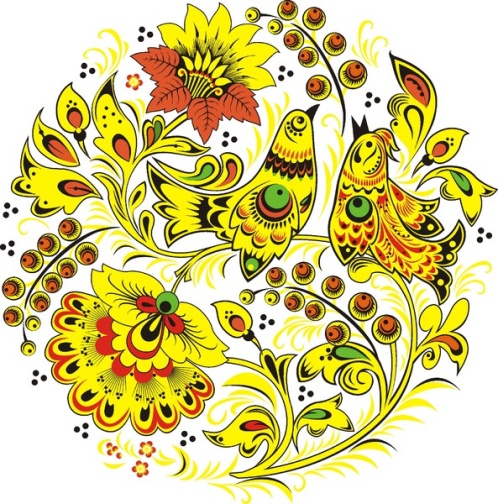 Цель: сформировать представления детей о жизни русского народа.
Задачи:
Расширять представления детей о быте русского народа посредством экскурсий в Русскую горницу;
Знакомить с русским народным женским и мужским костюмом;
Знакомить с традиционной русской кухней;
Знакомить с  основными занятиями русского народа.
Развивать творческие способности.
Воспитывать патриотические чувства, чувства гордости за русский народ посредством восприятия русских народных сказок, рассматривание иллюстраций, ситуативных разговоров, продуктивной деятельности.
Ожидаемые  результаты. В ходе реализации проекта предполагается расширение представлений у детей о русском народе, формирование интереса к русской народной культуре, воспитание чувства гордости за русский народ.
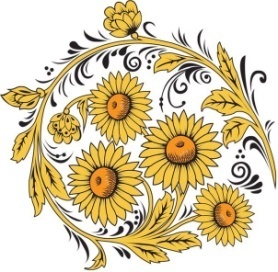 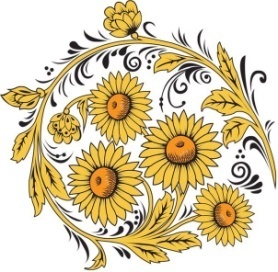 Аннотация проекта.
Вид проекта: Исследовательско – творческий.
Участники проекта: Дети, родители, педагоги.
Целевая группа: Дети 3-5 лет.
Масштаб проекта: Краткосрочный.
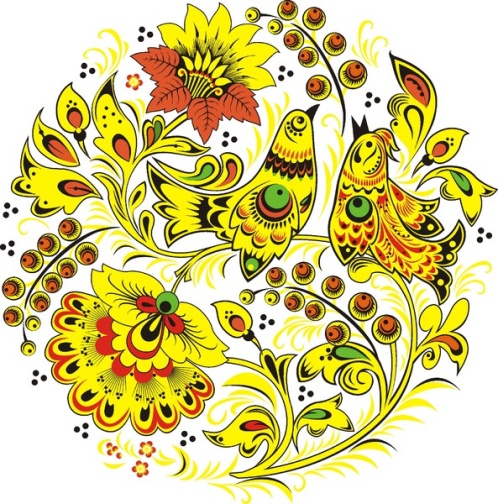 Проект опирается на следующие научные принципы: 
• принцип развивающего образования, целью которого является развитие ребенка. Развивающий характер образования реализуется через деятельность каждого ребенка в зоне его ближайшего развития;
• сочетание принципа научной обоснованности и практической применимости; 
• единство воспитательных, развивающих и обучающих целей и задач процесса образования детей дошкольного возраста, в процессе реализации которых формируются такие представления, умения, навыки, которые имеют непосредственное отношение к развитию детей дошкольного возраста;
• принцип интеграции образовательных областей (социализация, труд, познание, коммуникация, художественное творчество, музыка) в соответствии с возрастными возможностями и особенностями воспитанников, спецификой и возможностями образовательных областей;
• построение образовательного процесса на адекватных возрасту формах работы с детьми. Основной формой работы с детьми дошкольного возраста и ведущим видом деятельности для них является игра.
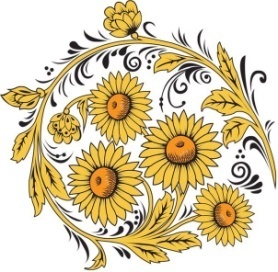 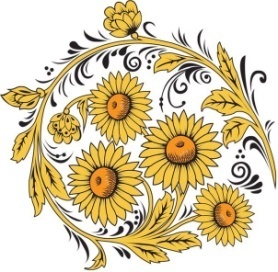 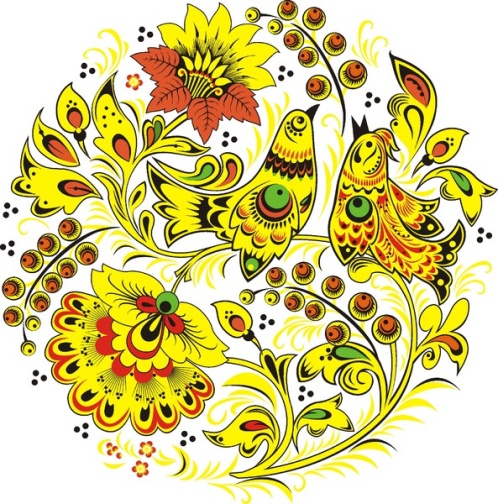 Реализация проекта предполагается при комплексном осуществлении следующей деятельности:
- познавательно – исследовательскую (экскурсия, изучение литературы по теме);
- продуктивную (рисование, аппликация, конструктивная деятельность);
- игровая деятельность (дидактические игры);
- восприятие русских народных сказок;
- драматизация сказки;
- двигательная деятельность (русские народные подвижные игры);
- ситуативные разговоры по теме;
- организация выставок, презентаций;
- итоговое культурно – досуговое мероприятие.
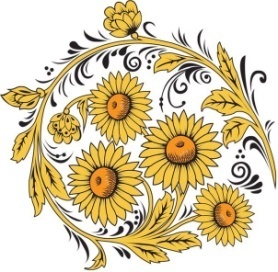 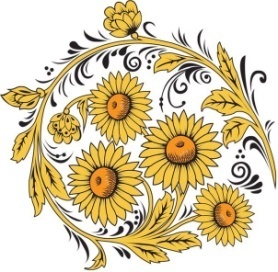 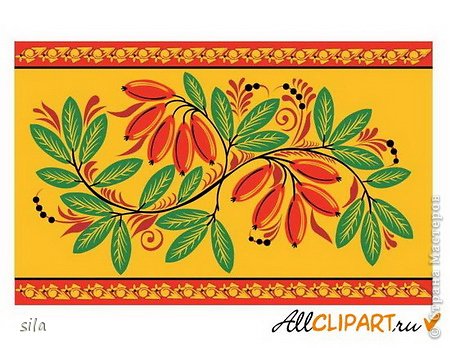 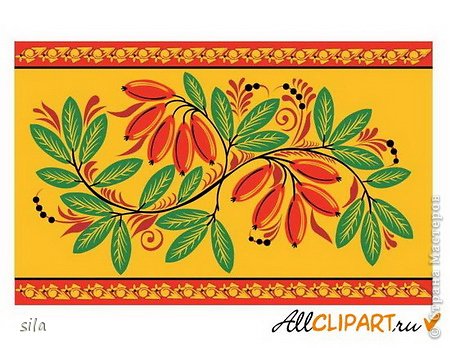 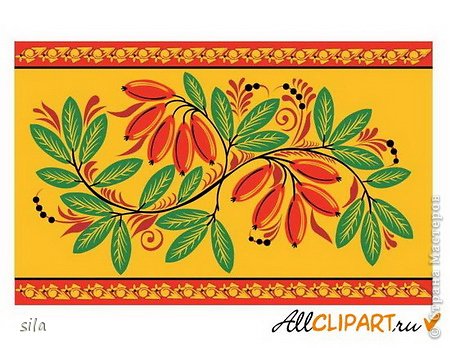 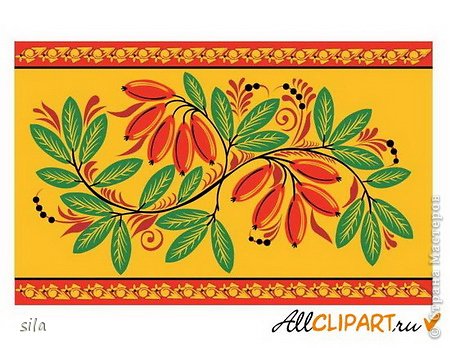 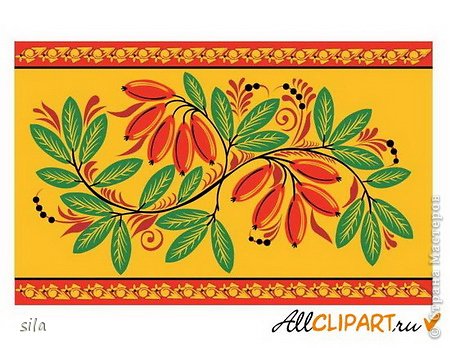 Этапы реализации проекта программы.
Реализация проекта рассчитана на  5  недель:
 с «30 » марта 2015 г. по «30» апреля 2015г.
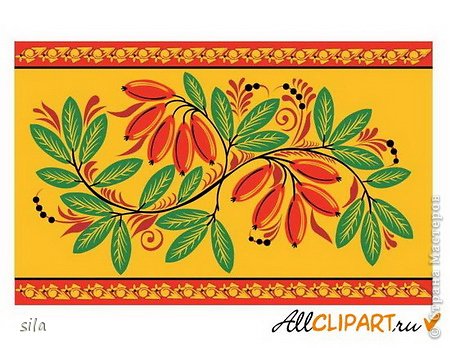 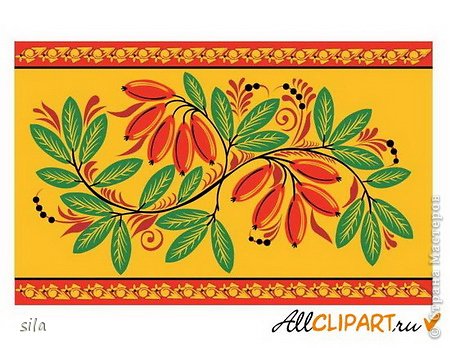 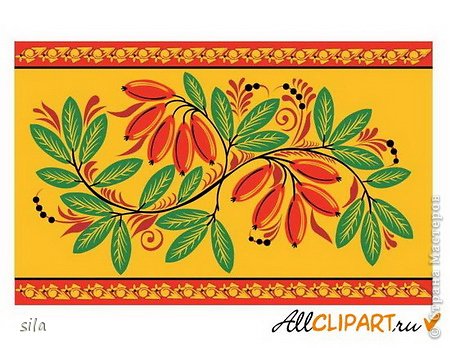 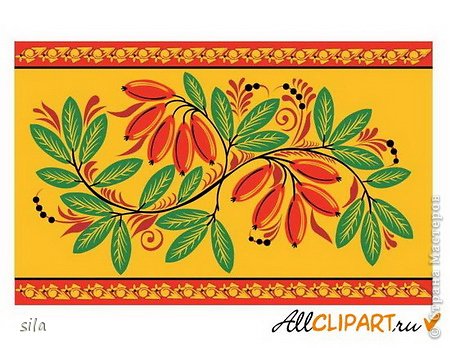 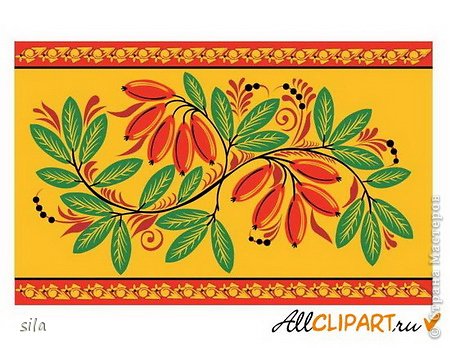 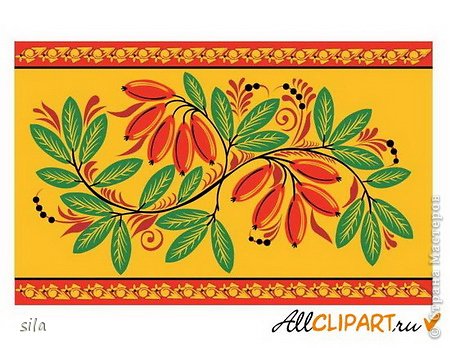 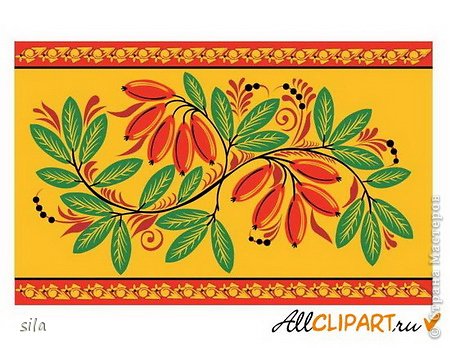 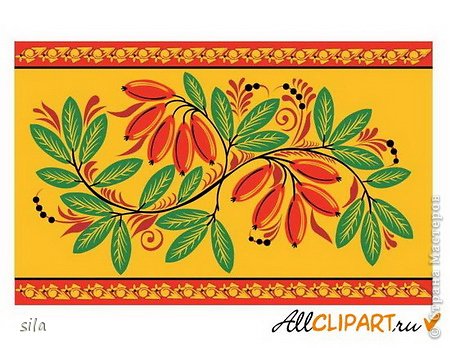 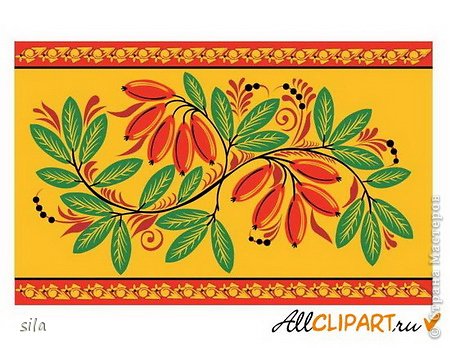 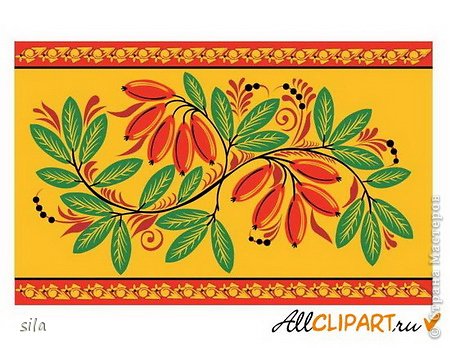 План мероприятий:
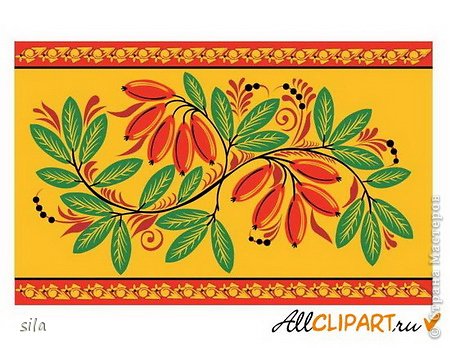 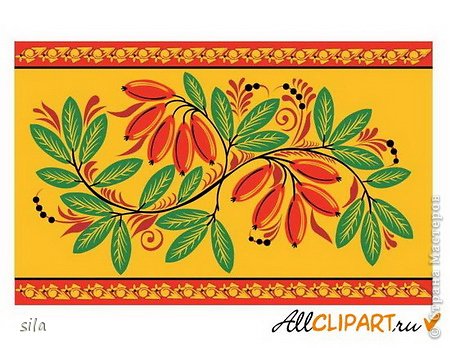 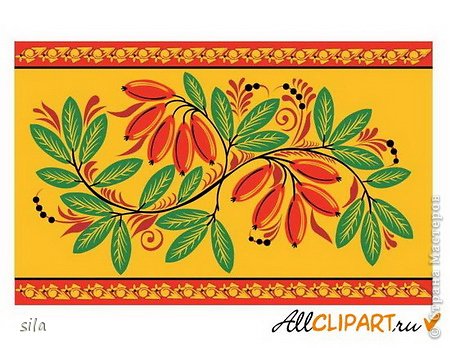 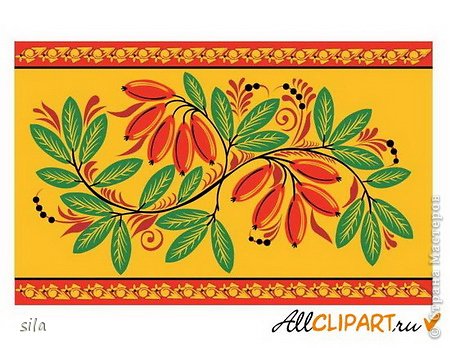 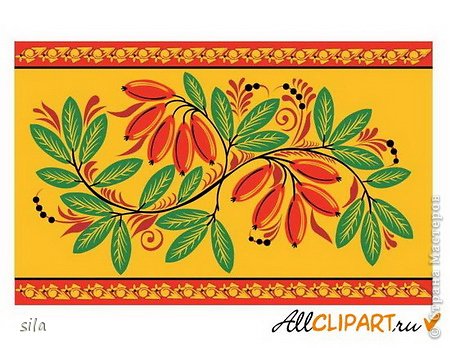 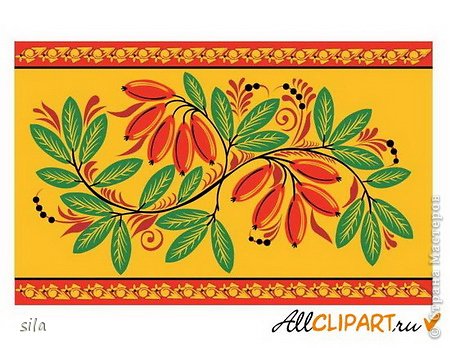 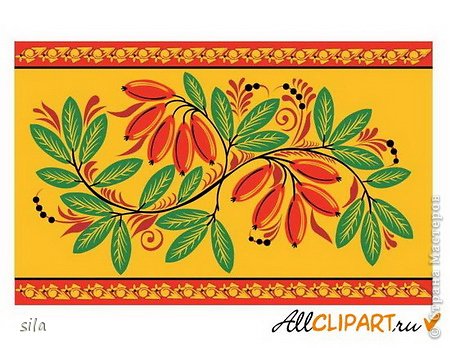 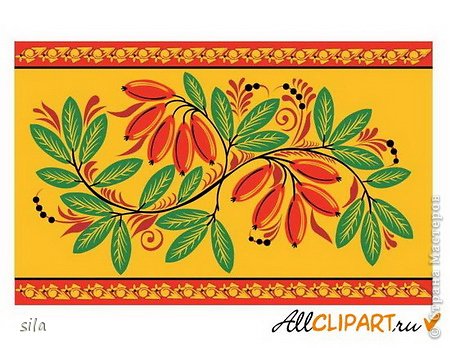 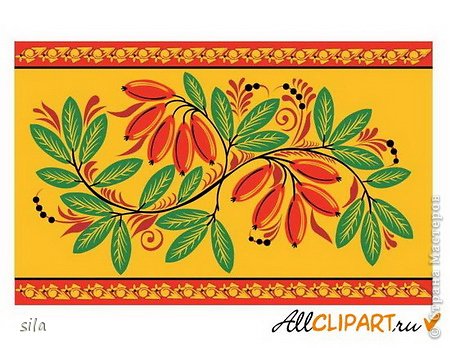 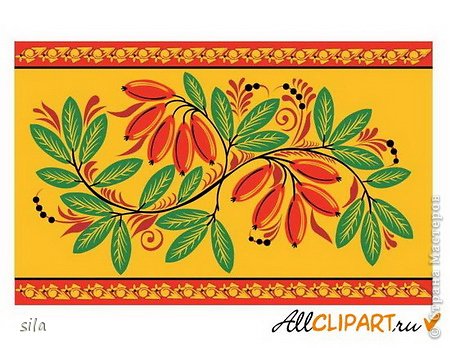 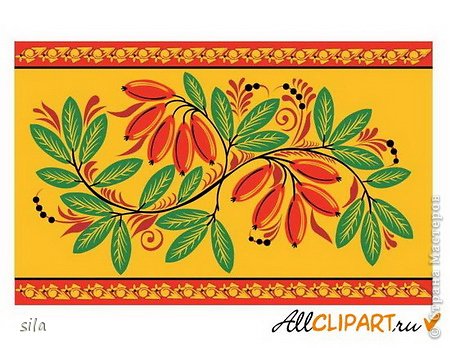 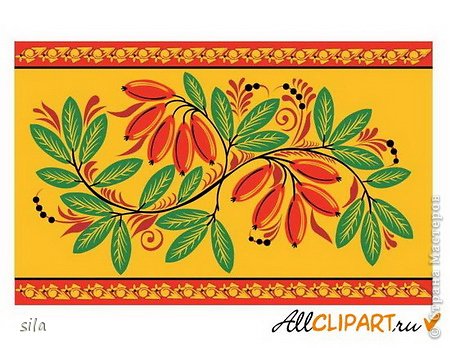 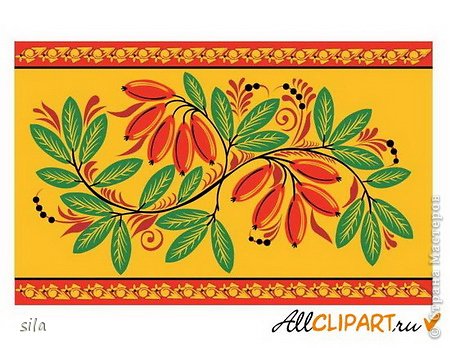 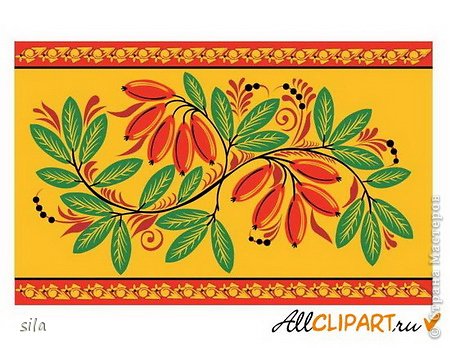 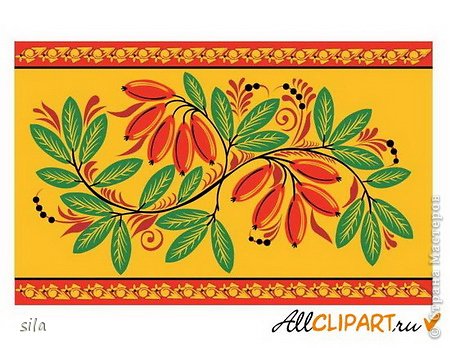 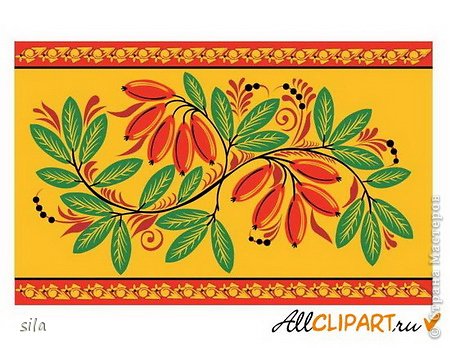 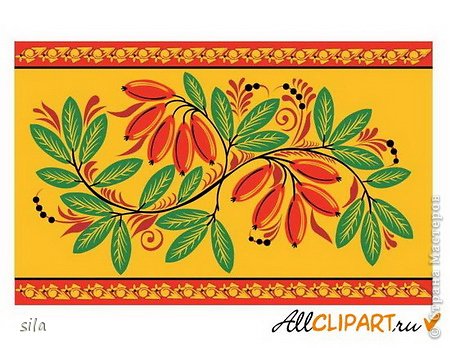 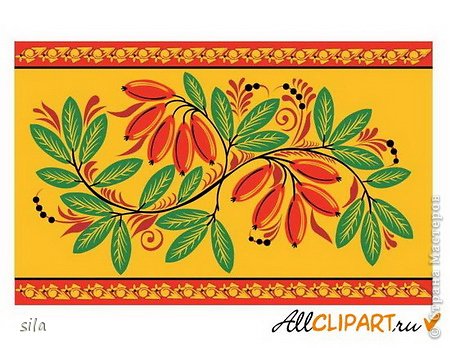 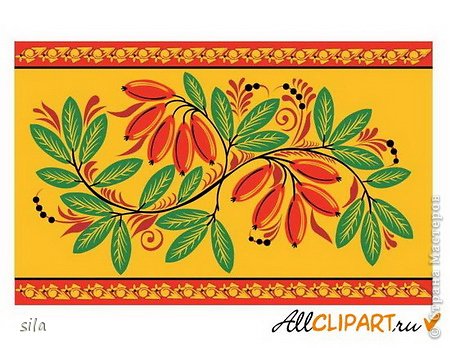 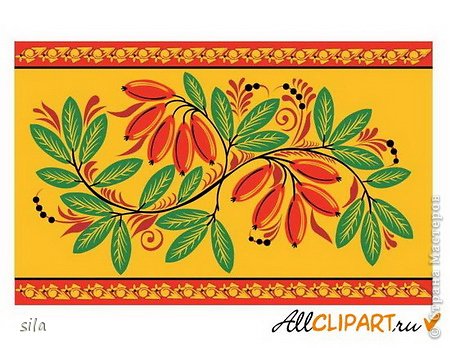 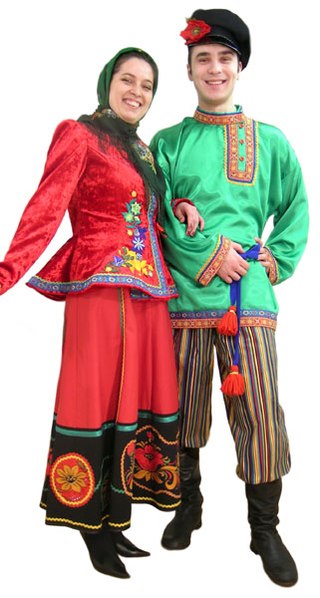 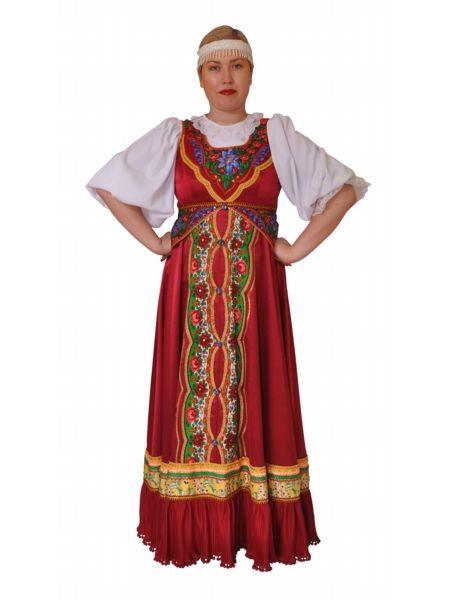 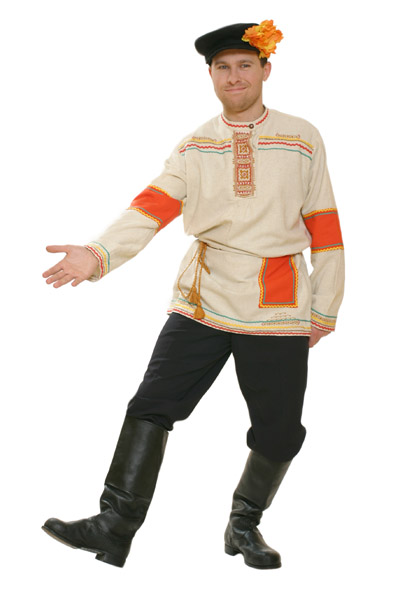 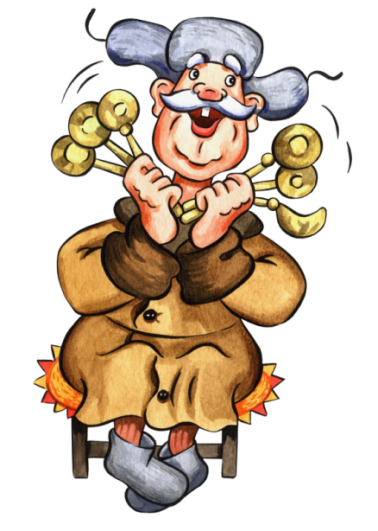 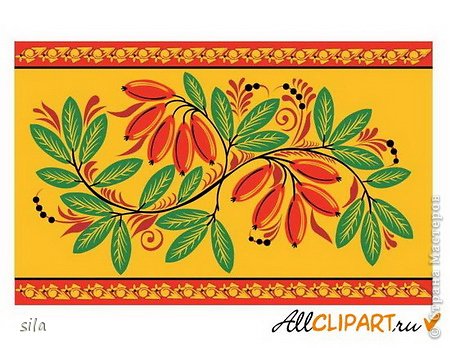 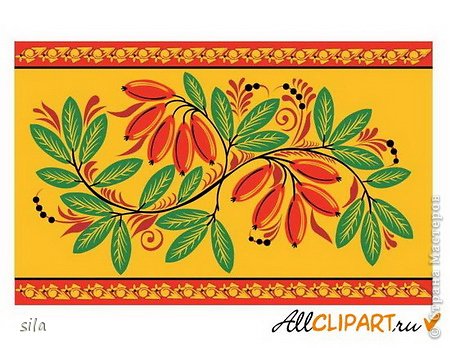 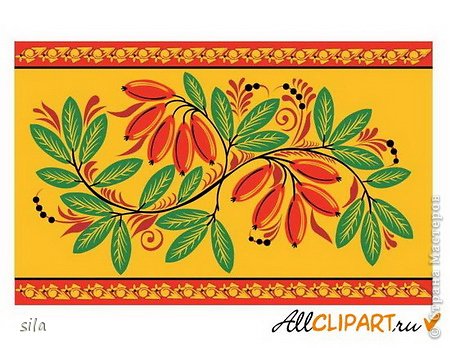 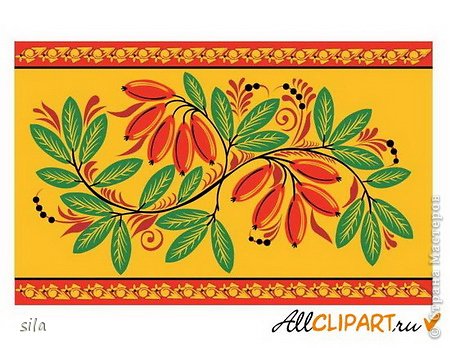 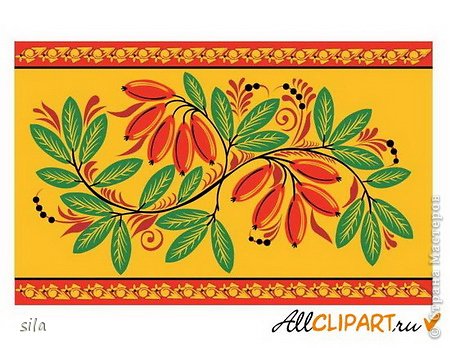 СПАСИБО ЗА ВНИМАНИЕ!
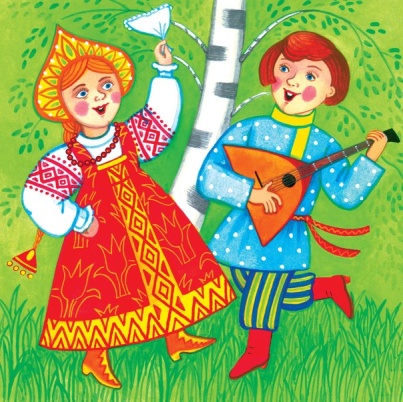